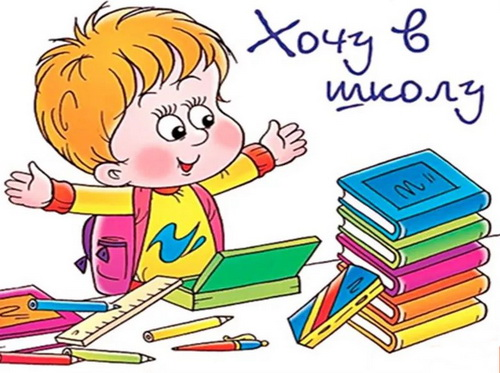 Занятия по дополнительной общеразвивающей программе по подготовке детей к школе «Гармония»
ЗАНЯТИЯ ПРОХОДЯТ ПО СЛЕДУЮЩИМ ПРЕДМЕТАМ:
РАЗВИТИЕ РЕЧИ
ЗАНИМАТЕЛЬНАЯ МАТЕМАТИКА
ФУНКЦИОНАЛЬНАЯ ГРАМОТНОСТЬ
АНГЛИЙСКИЙ ЯЗЫК

Бейджик, 4 тетради в клетку, канцелярские принадлежности, сменка.
ПРОДОЛЖИТЕЛЬНОСТЬ ОДНОГО ЗАНЯТИЯ 35 минут 
(30 минут занятие +  5 минут динамическая пауза)

ПЕРЕМЕНА 10 минут
Домашнее задание - 
                           на сайте гимназии
Сведения об образов.организации
Платные услуги
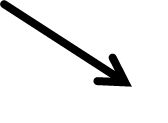 ДОП по подготовке детей к школе "Гармония"
Занятия проходят по субботам (октябрь-апрель)с 12:00 до 14:50 на здании по адресу: ул. Сибиряков -Гвардейцев, 318
ОКТЯБРЬ			5, 12, 19, 26
НОЯБРЬ			2, 9, 16, 23, 30
ДЕКАБРЬ			7, 14, 21
ЯНВАРЬ			11,18, 25
ФЕВРАЛЬ		1, 8,15, 22
МАРТ				1, 15, 22, 29
АПРЕЛЬ			5, 12, 19, 26
СТОИМОСТЬ ЗАНЯТИЙ:
СТОИМОСТЬ ОДНОГО ЗАНЯТИЯ (35 минут)		200 рублей 
СТОИМОСТЬ ОДНОГО УЧЕБНОГО ДНЯ  			800 рублей 
Октябрь							3200 рублей ( 4 учебных дня)  
Ноябрь							4000 рублей  (5 учебных дней)
Декабрь							2400рублей (3 учебных дня)
Январь							2400 рублей (3 учебных дня)
Февраль							3200 рублей (4 учебных дня)
Март							     3200 рублей (4 учебных дня)
Апрель							3200 рублей (4 учебных дня)
СТОИМОСТЬ УЧЕБНОГО ГОДА (27 учебных дней)	
21 600 рублей 00 копеек
Оплата производится в безналичном порядке по лицевому счету ребенкана счет учреждения ежемесячно не позднее 15 числа оплачиваемого  месяца
Алгоритм внесения платежа через СБЕРБАНК ОНЛАЙН
ПЛАТЕЖИ:по лицевому счету ребенка 
Вкладка ОБРАЗОВАНИЕ
Вкладка ДЕТСКИЕ  САДЫ И ДОШКОЛЬНЫЕ УЧРЕЖДЕНИЯ
Вкладка ОБРАЗОВАТЕЛЬНЫЕ УЧРЕЖДЕНИЯ г.КЕМЕРОВО
ЛИЦЕВОЙ Счет ребенка